Rapat KoordinasiPengajuan Unit Kerja Berpredikat ZI – WBK/WBBM
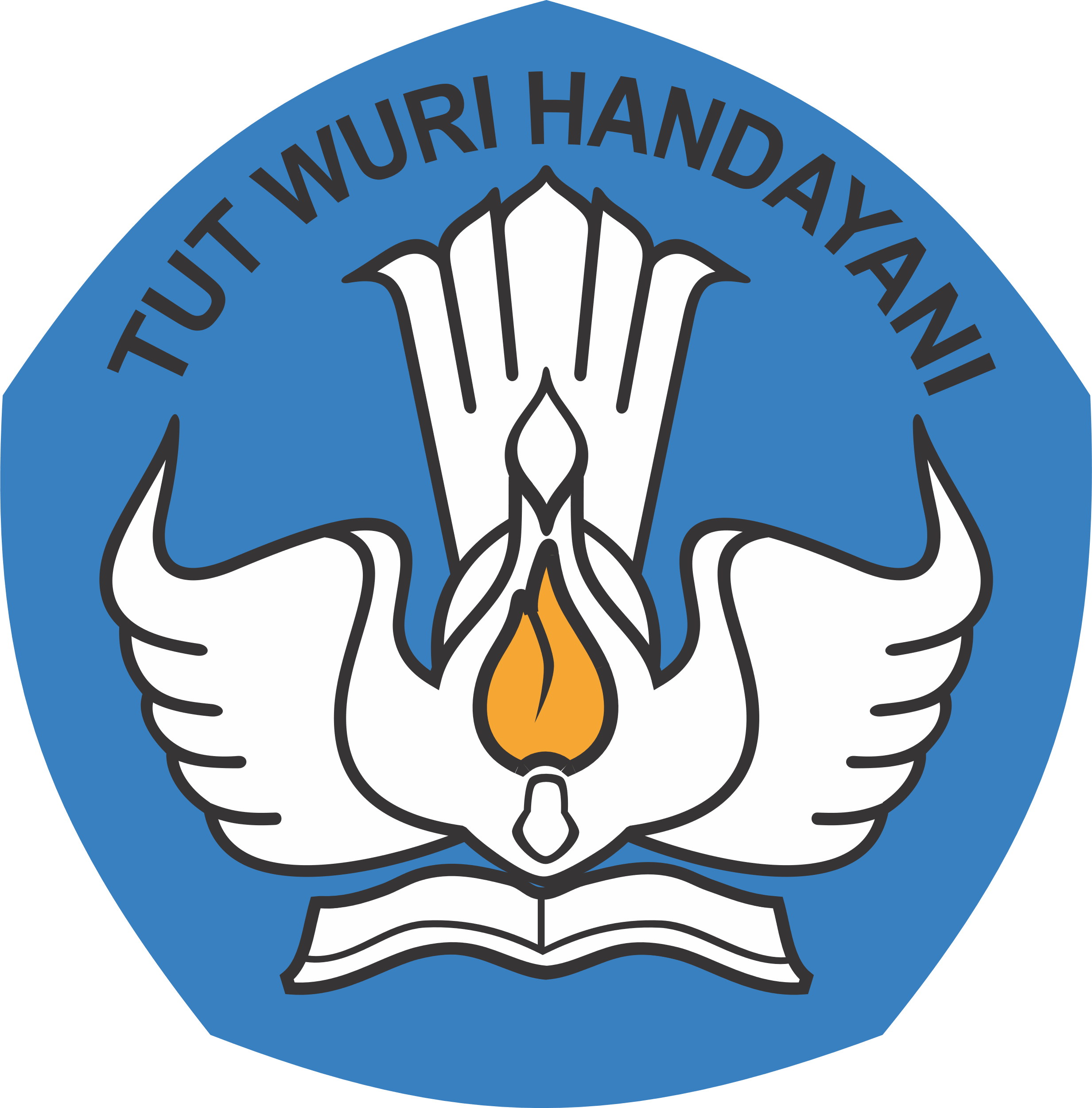 Kementerian Pendidikan dan Kebudayaan
Pusbin Bahasa dan Sastra
Usulan Calon ZI – WBBM
Pusmenjar
Balai Pelestarian Situs Manusia Purba Sangiran
PPPPTK Penjas BK
PPPPTK IPA
PPPPPTK Matematika
TOTAL 12 SATKER YANG DIUSULKAN
BBPPMPV BMTI
BPPAUD Jawa Timur
PPPAUD Jawa Tengah
LPMP Riau
LPMP Jawa Timur
Usulan Calon ZI – WBK
TOTAL 155 SATKER YANG DIUSULKAN
Desk Evaluation Tim Penilai Internal
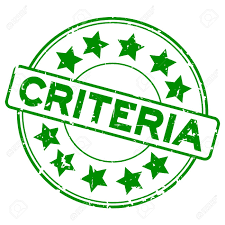 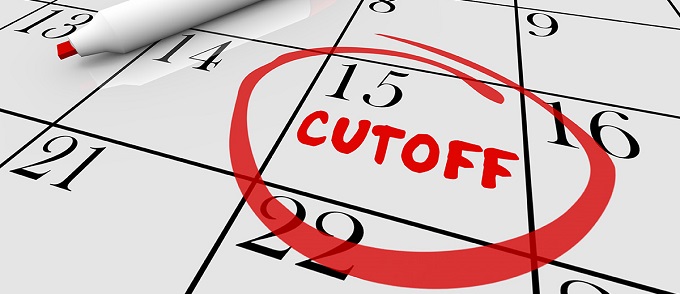 Usulan KriteriaZI – WBK
Usulan KriteriaZI – WBBM
Hasil MonevZI – WBK/WBBM
Hasil MonevZI – WBK/WBBM
Catatan Evaluasi BPPAUD-DIKMASJawa Timur
Catatan Evaluasi LPMP Riau
Penurunan Nilai ZI/WBK-WBBM jika dibandingkan dengan tahun 2019 91,81 dengan hasil monev menjadi 90,79, disebabkan beberapa hal:
Catatan Evaluasi PPPPTKPENJAS & BK
Catatan Evaluasi PUSDIKLAT
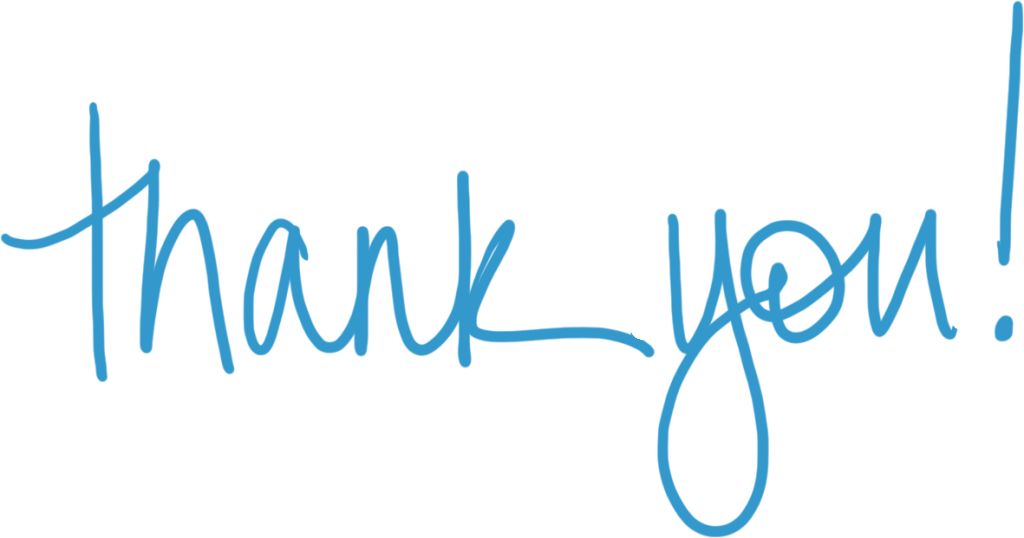 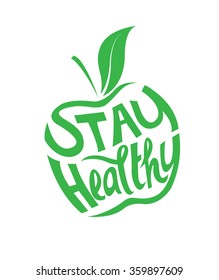